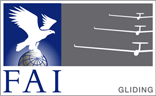 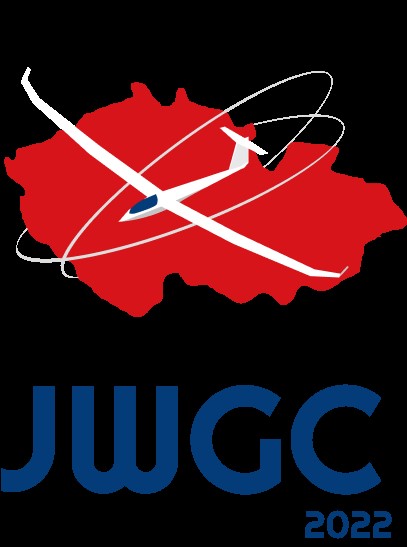 Safety briefing JWGC 2022
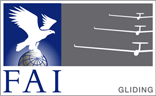 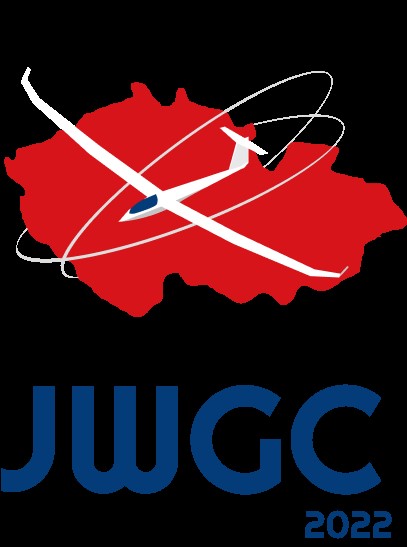 On the ground
Taking off

Waiting for the line
On track
Finishing
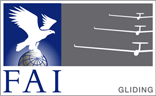 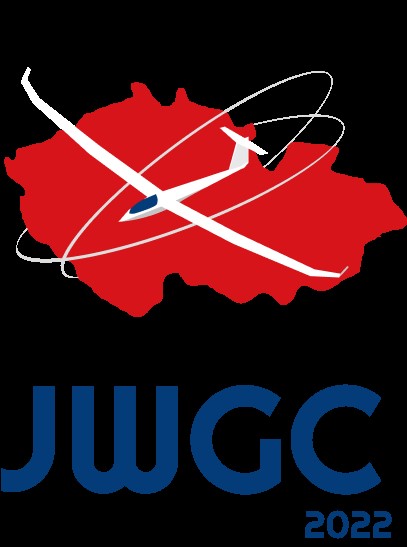 On the ground/in the grid
Be prepaired, be ready

Sit in the glider well before take off

Crew present
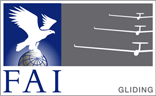 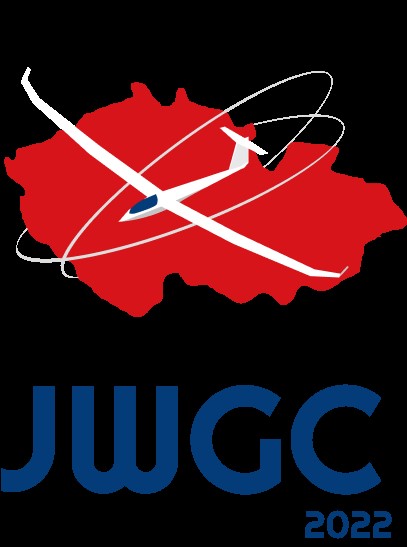 Taking off

When picking upp slack -> brake
Flapped gliders -> start negative
Unflapped gliders -> use airbrakes

Leave gear down until at safe alt

Stay on tow until waved off
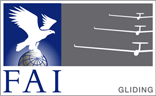 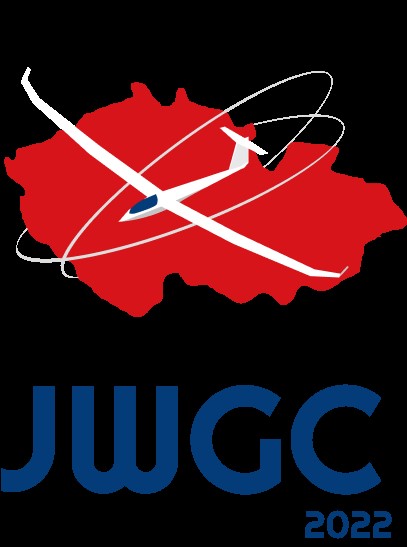 Waiting for the line
(Most) dangerous part of the flight…. :-Busy with all kind of things-Very high concentration of gliders
-Big speed difference between club/std in thermals
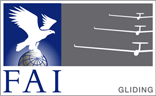 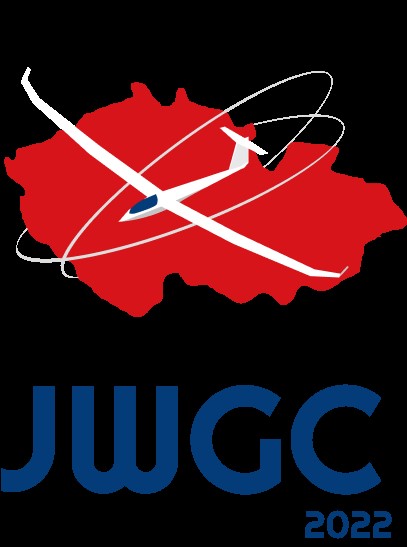 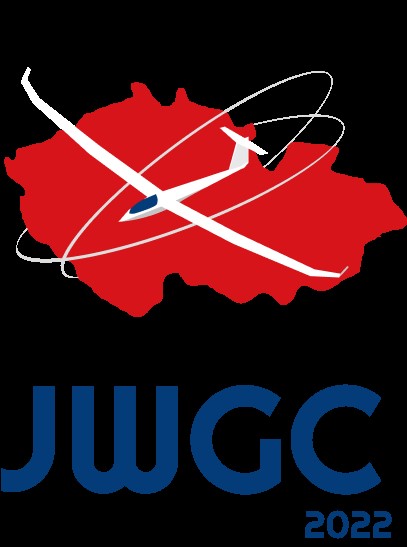 On track
Common rules:
Join from the outside
Don’t turn inside other gliders
Don’t turn to shallow
Turn in the same direction!
Adapt your speed to others in thermal
When leaving, level off in direction you want to go to
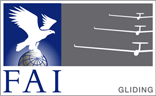 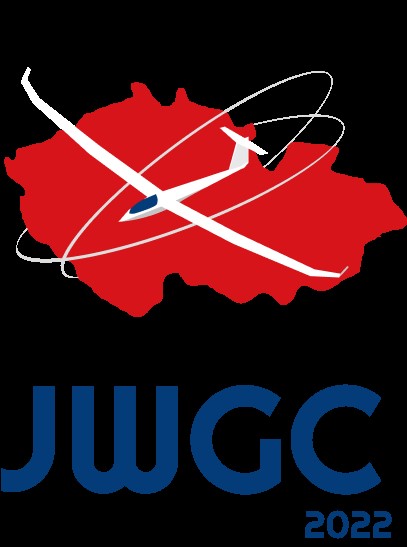 Joining Thermals
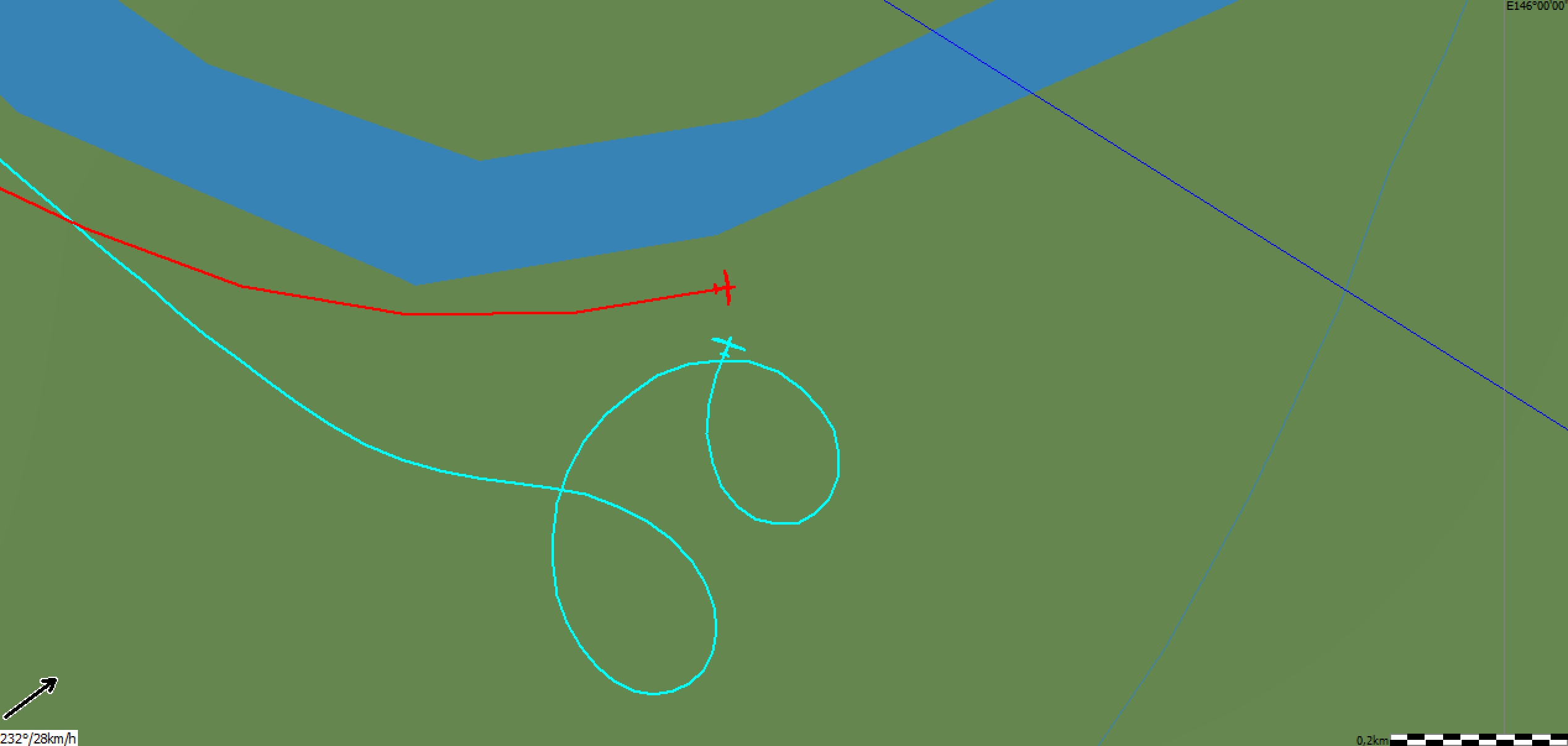 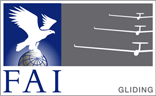 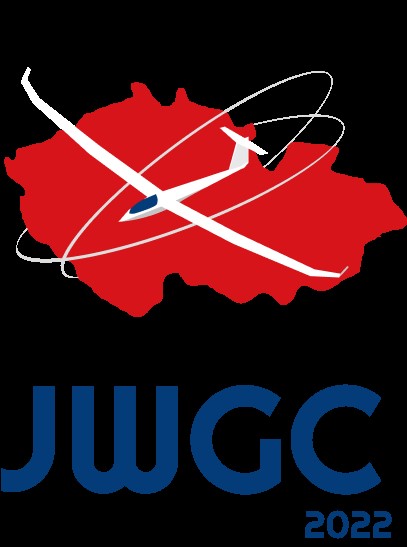 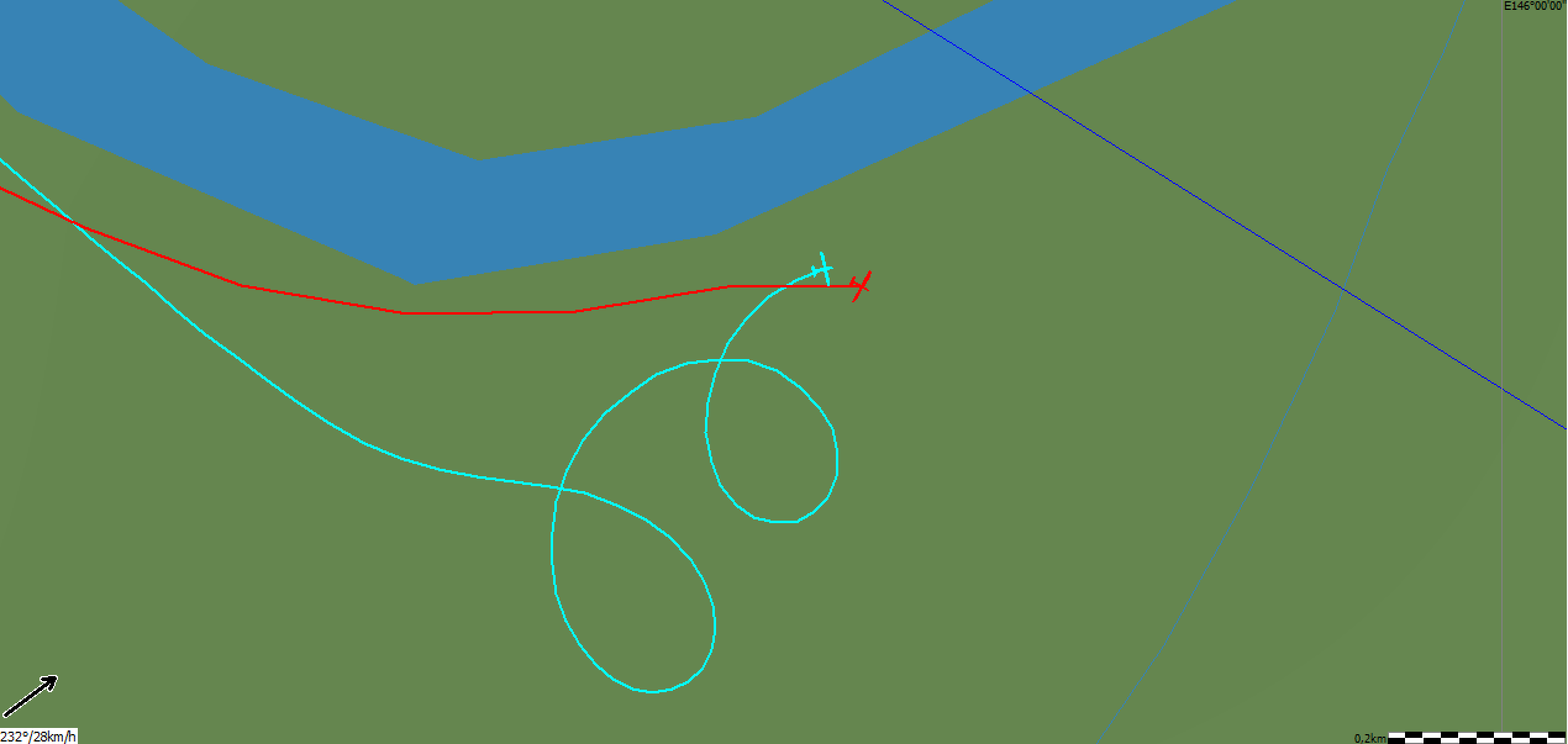 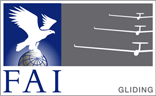 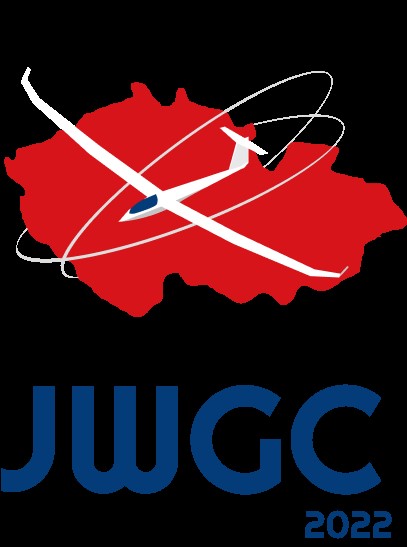 Inside Thermals
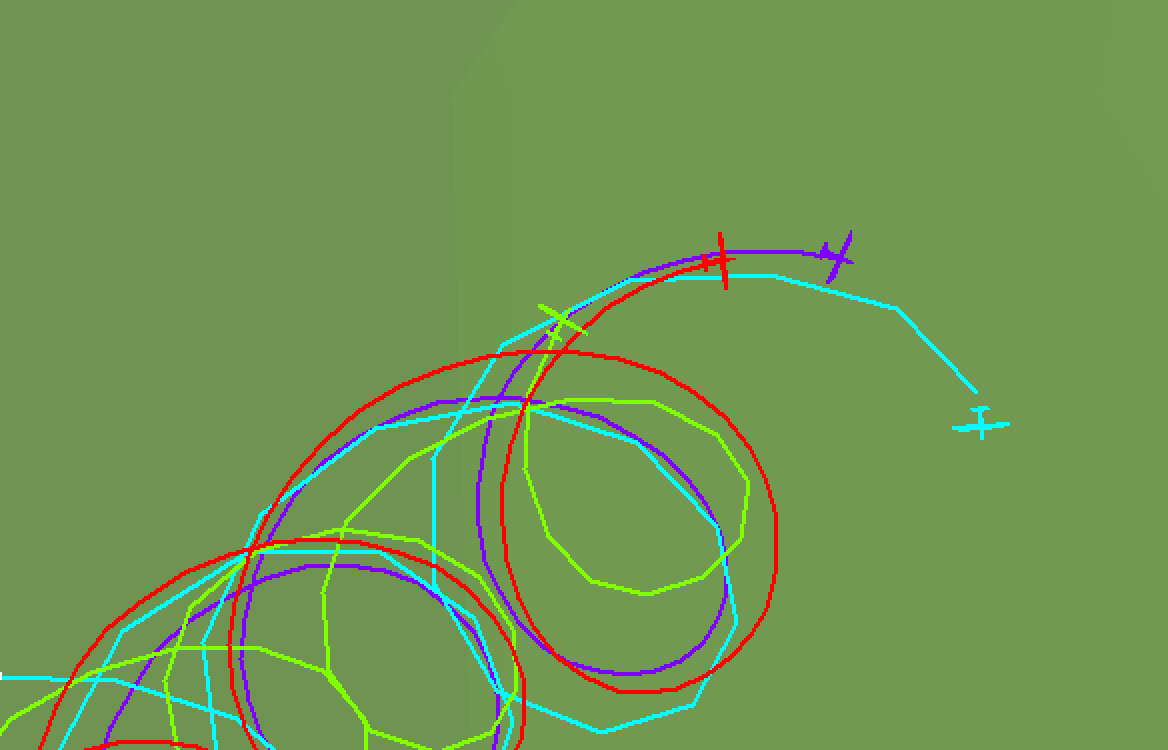 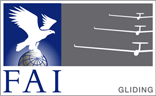 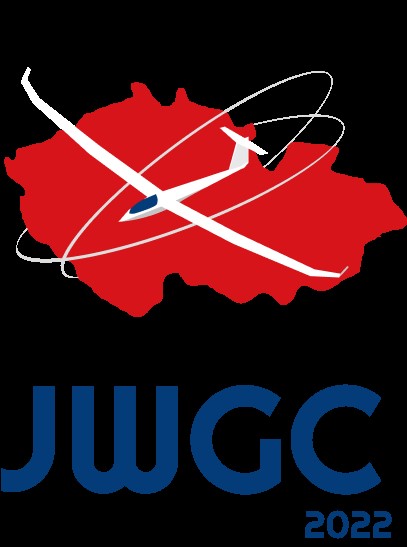 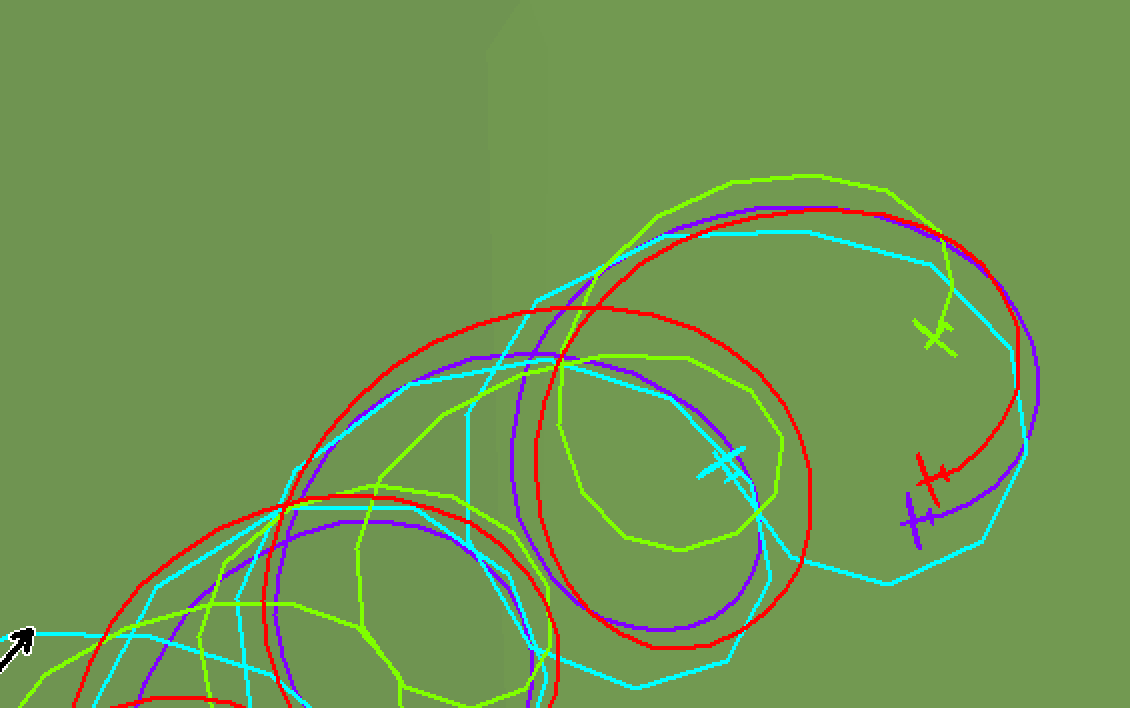 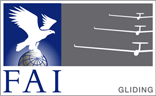 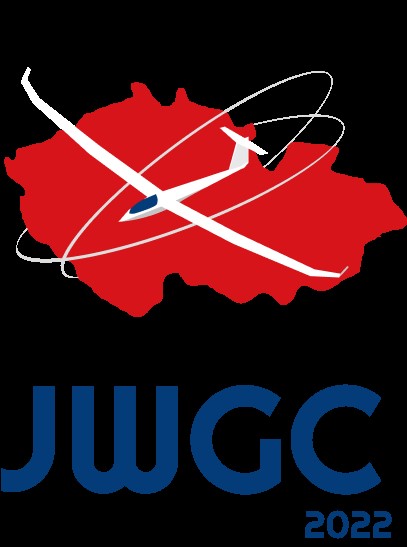 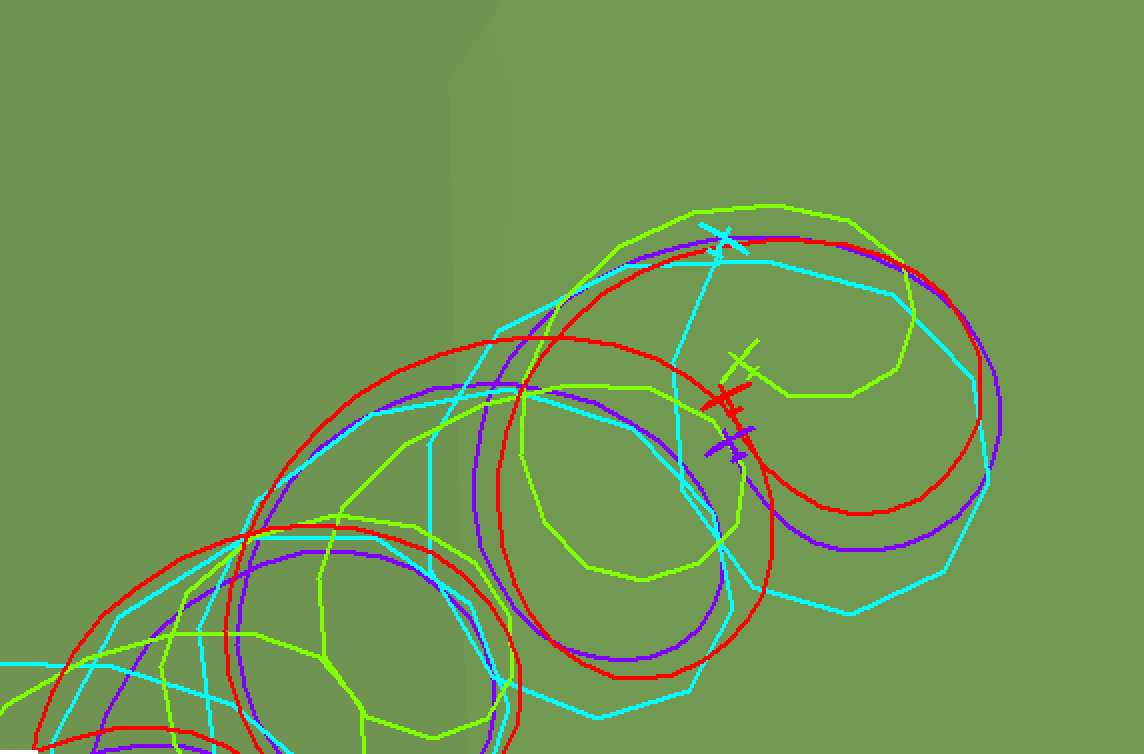 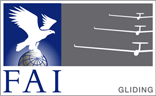 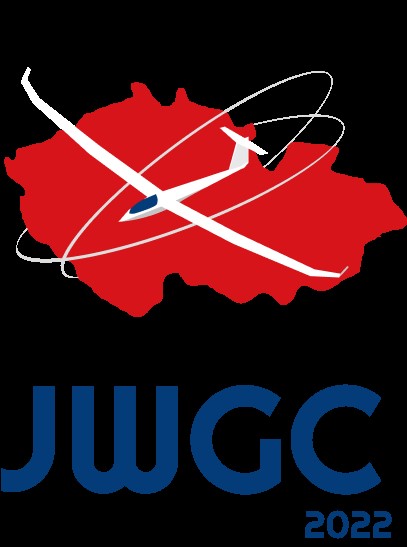 Flying through a thermal
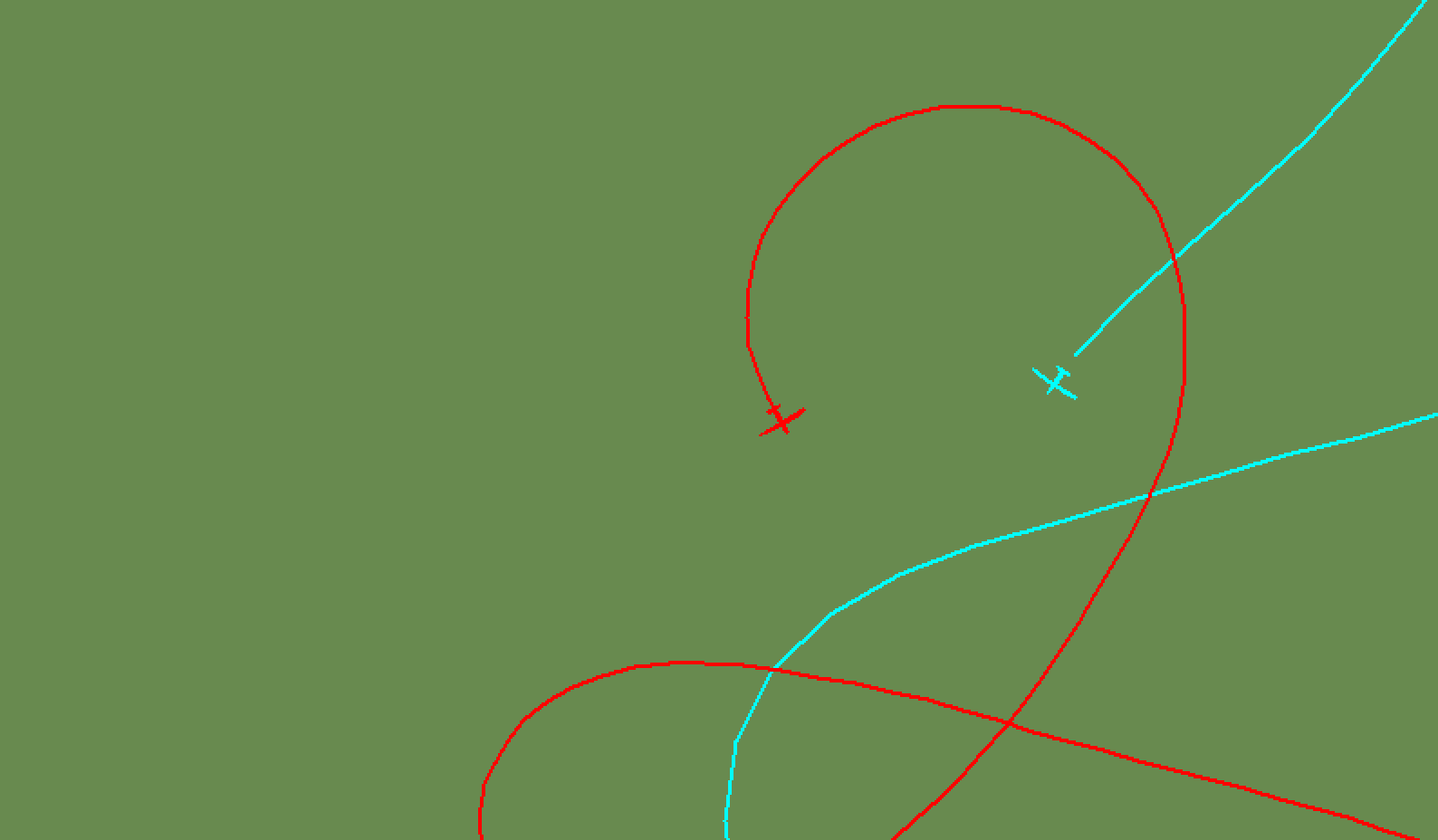 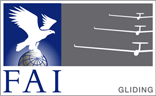 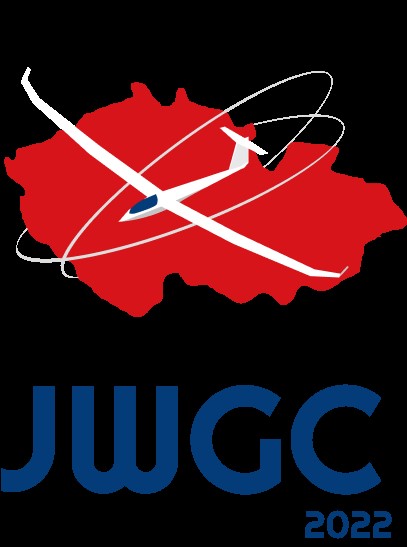 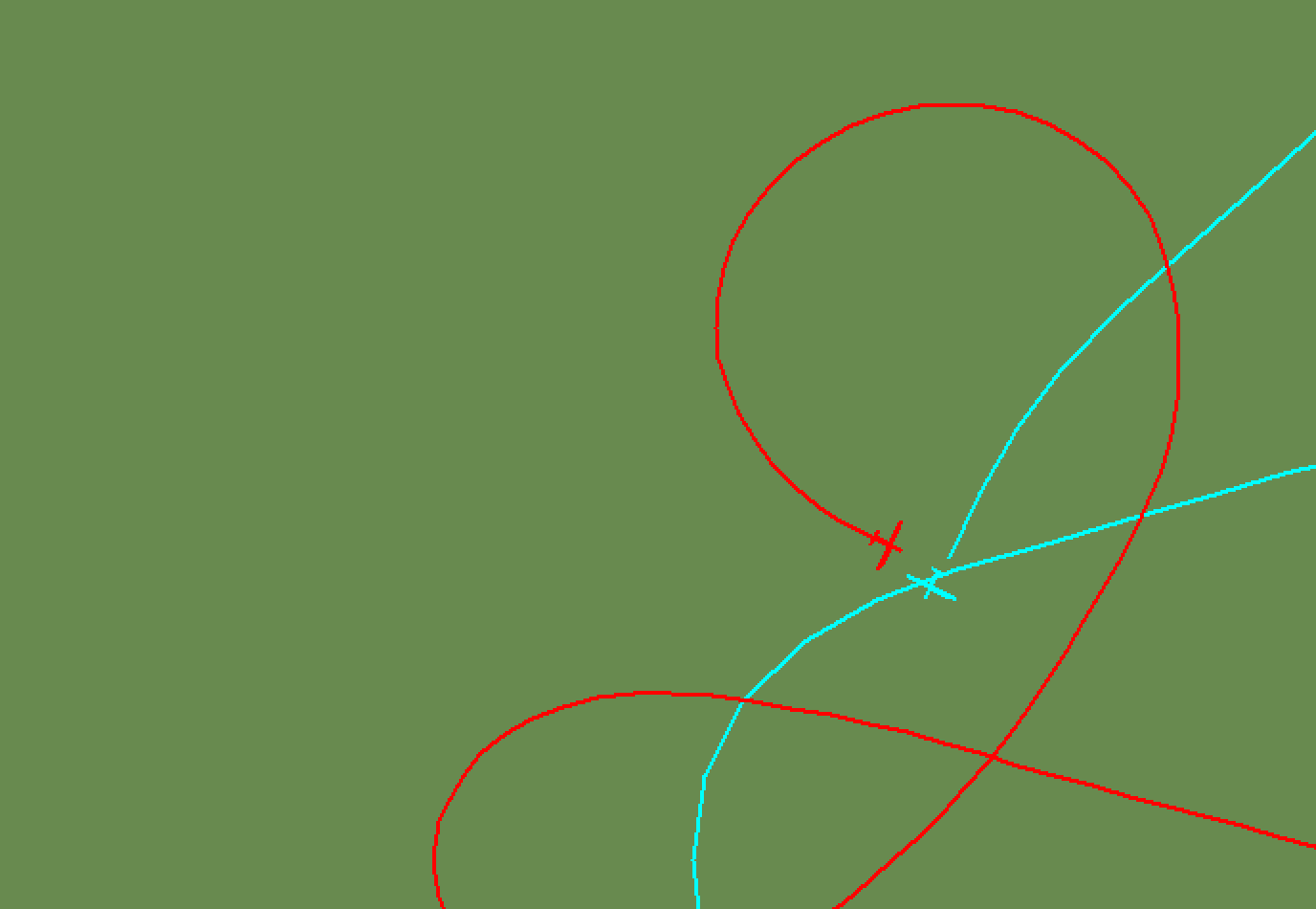 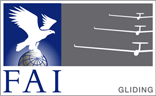 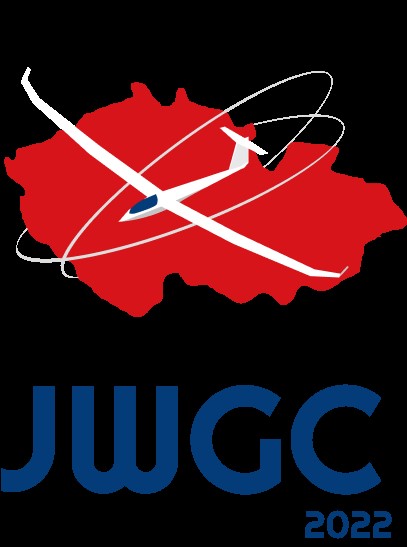 Midair incident WGC 2017 Benalla
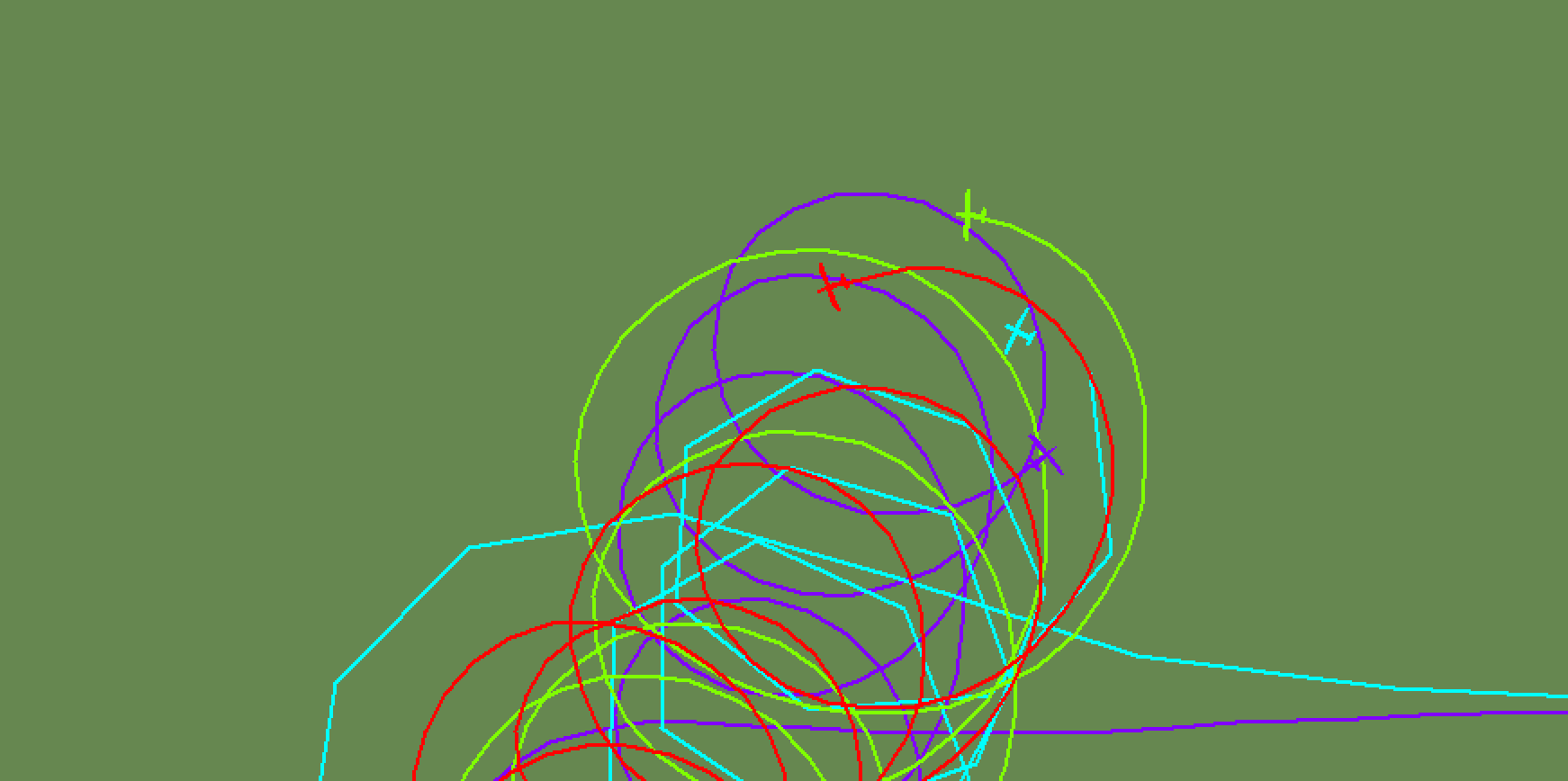 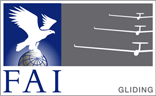 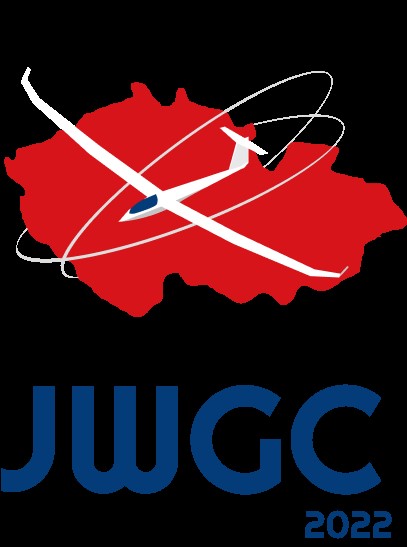 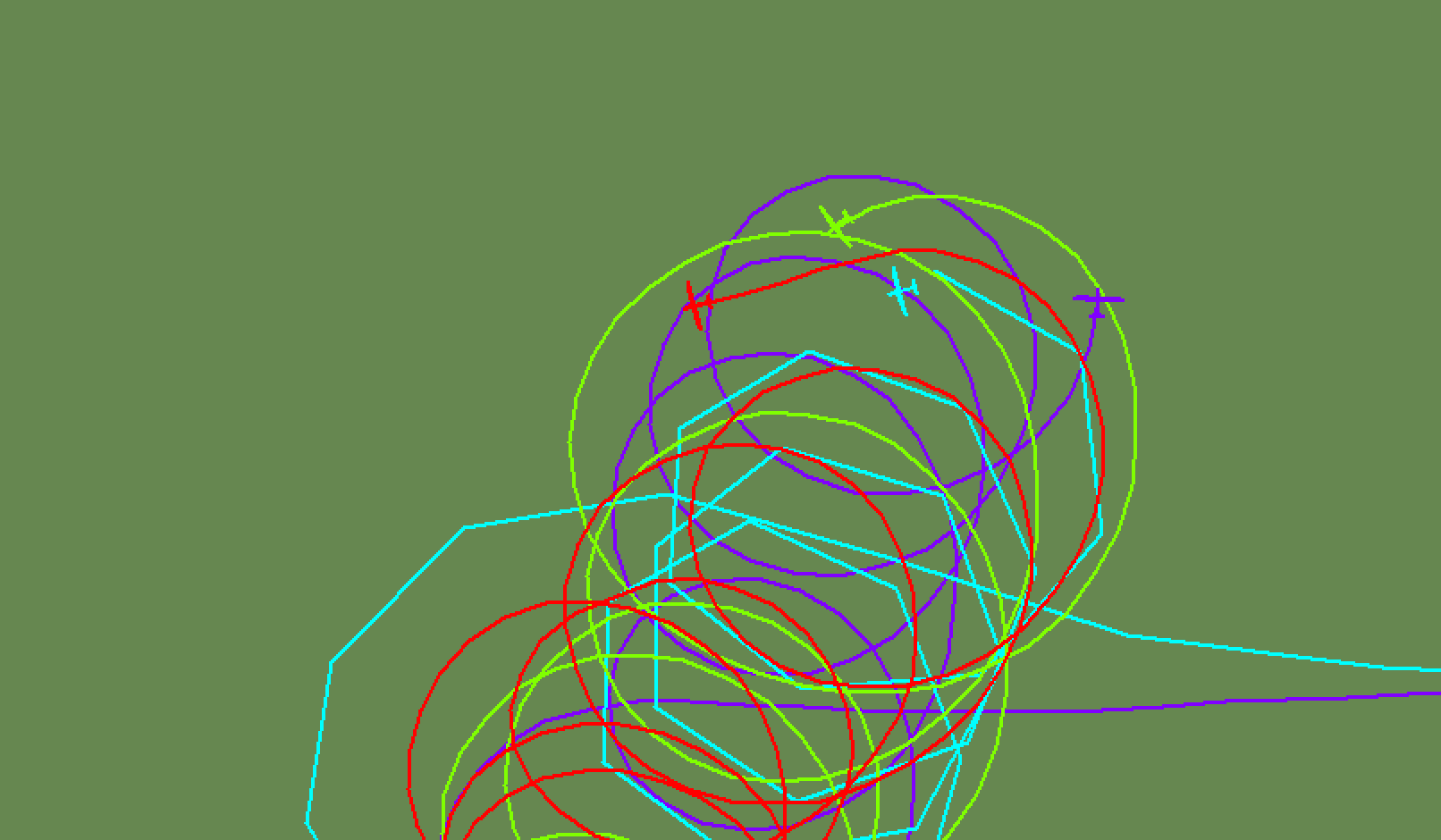 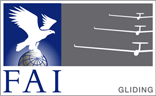 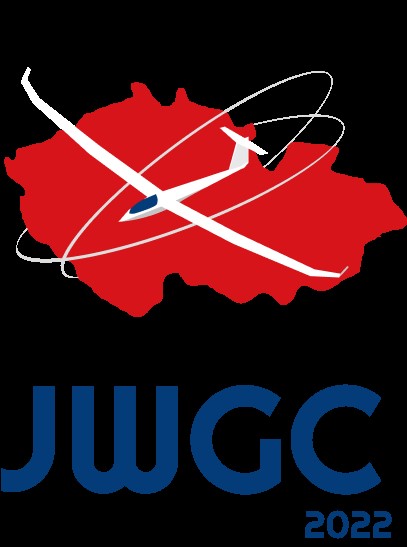 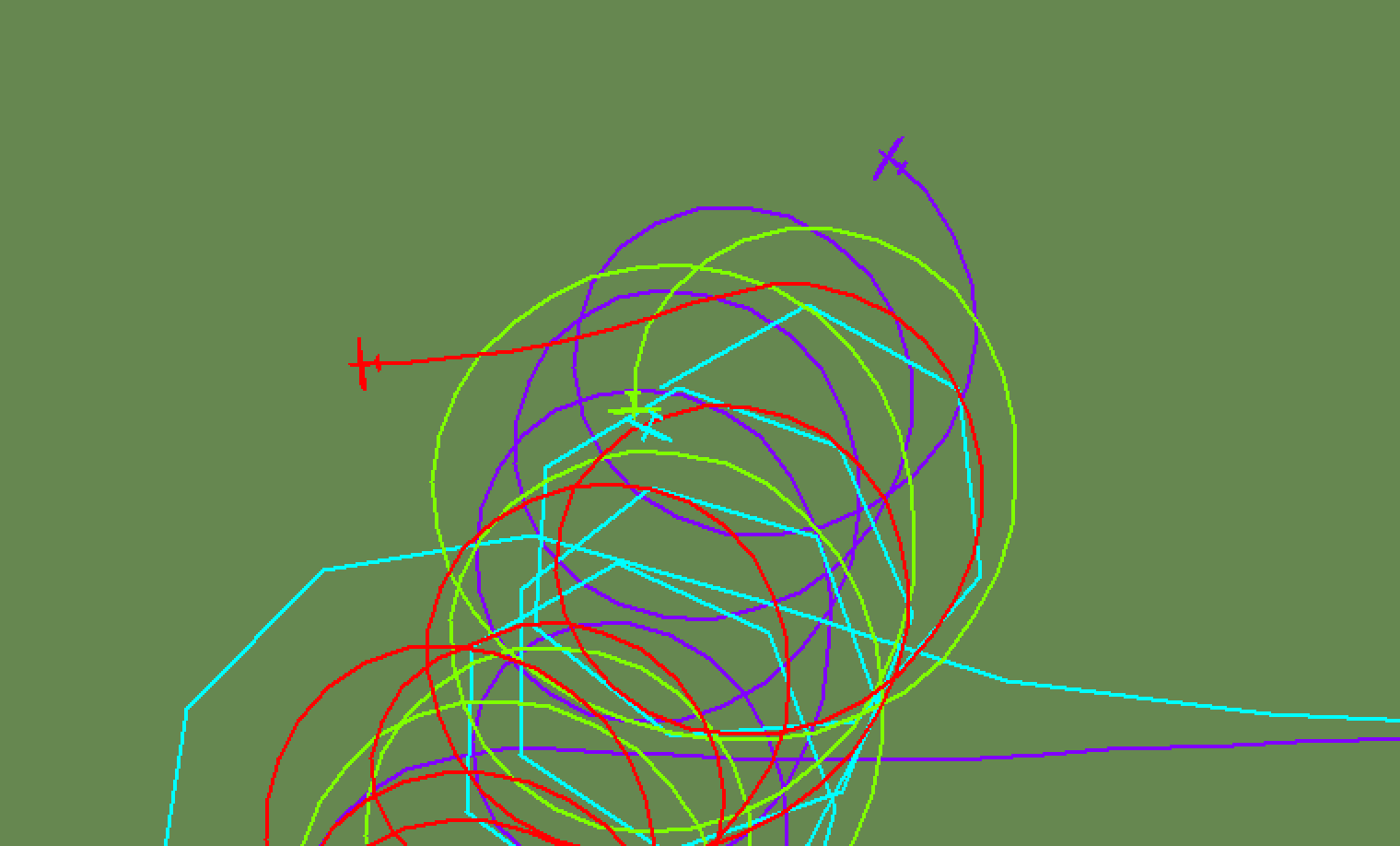 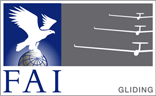 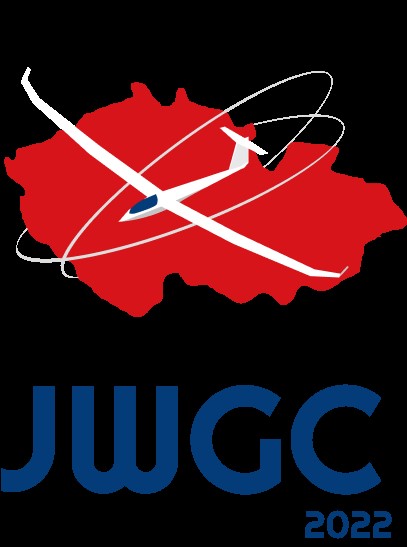 Cruising
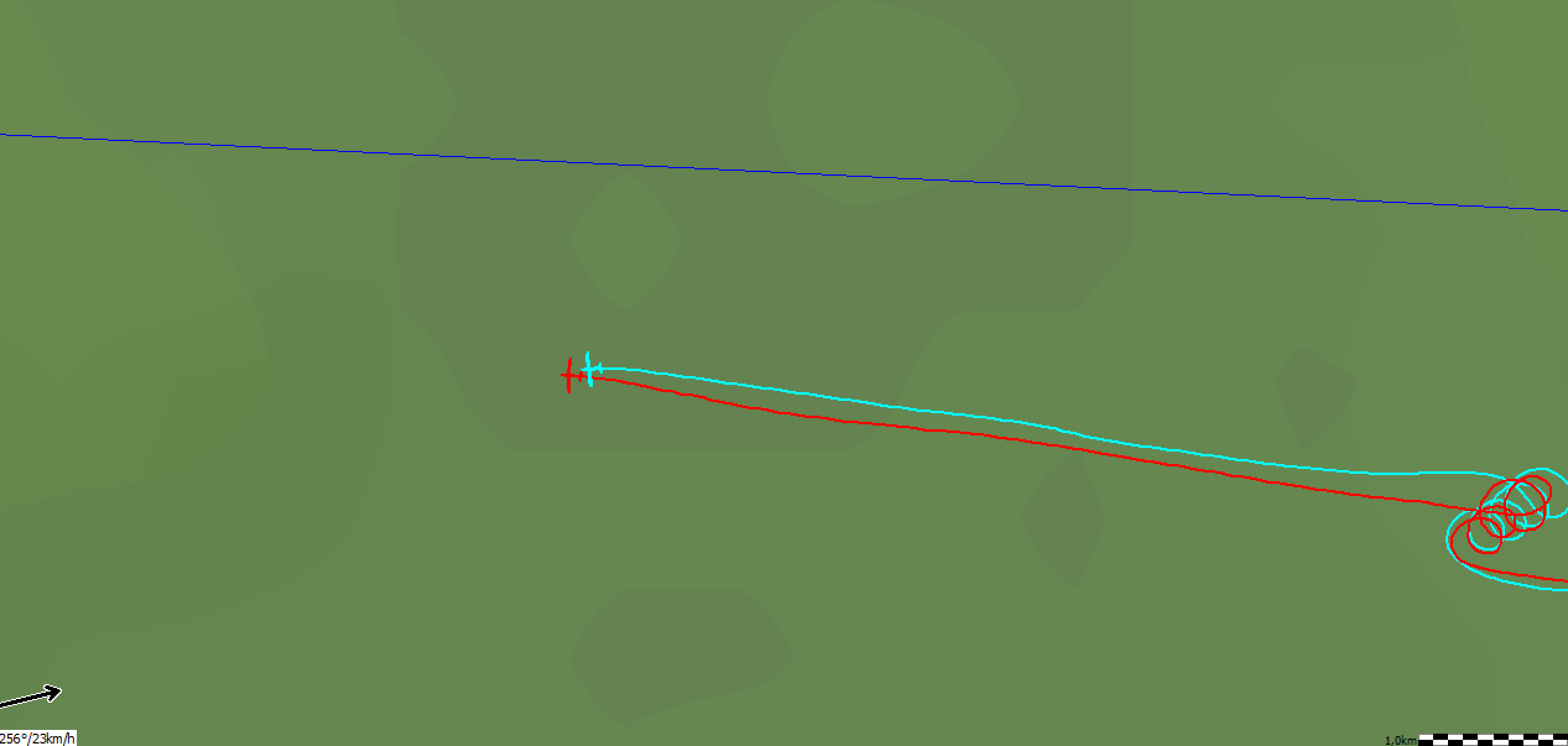 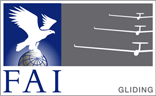 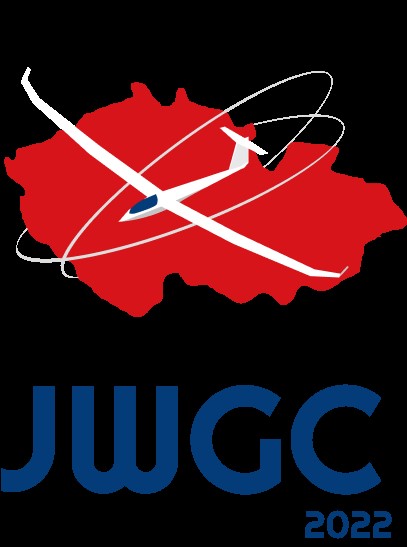 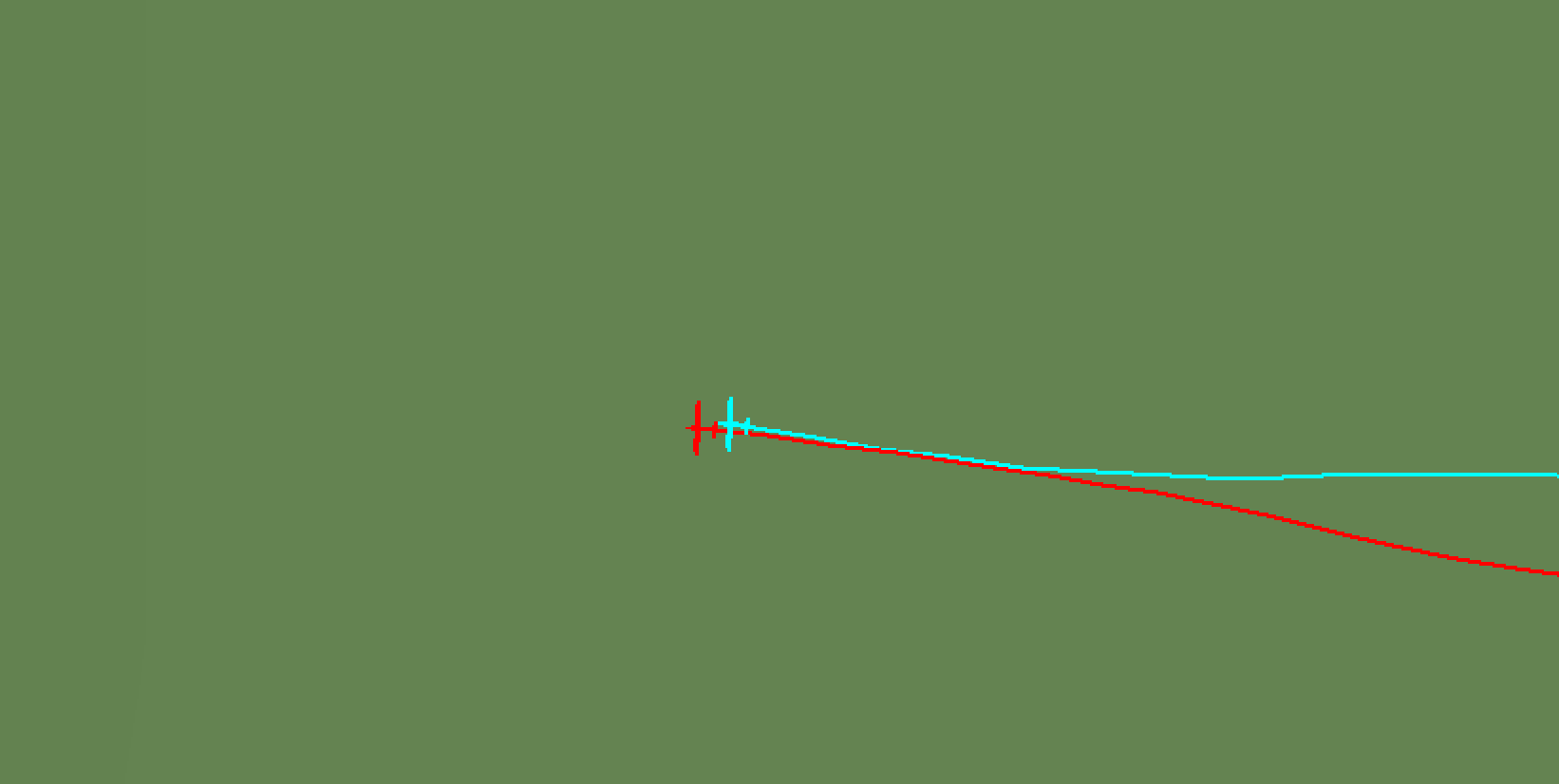 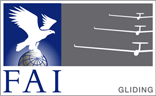 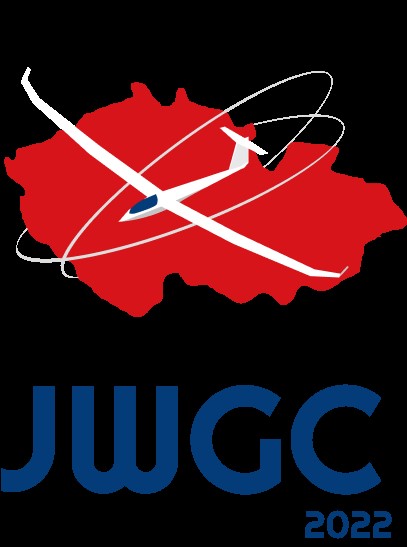 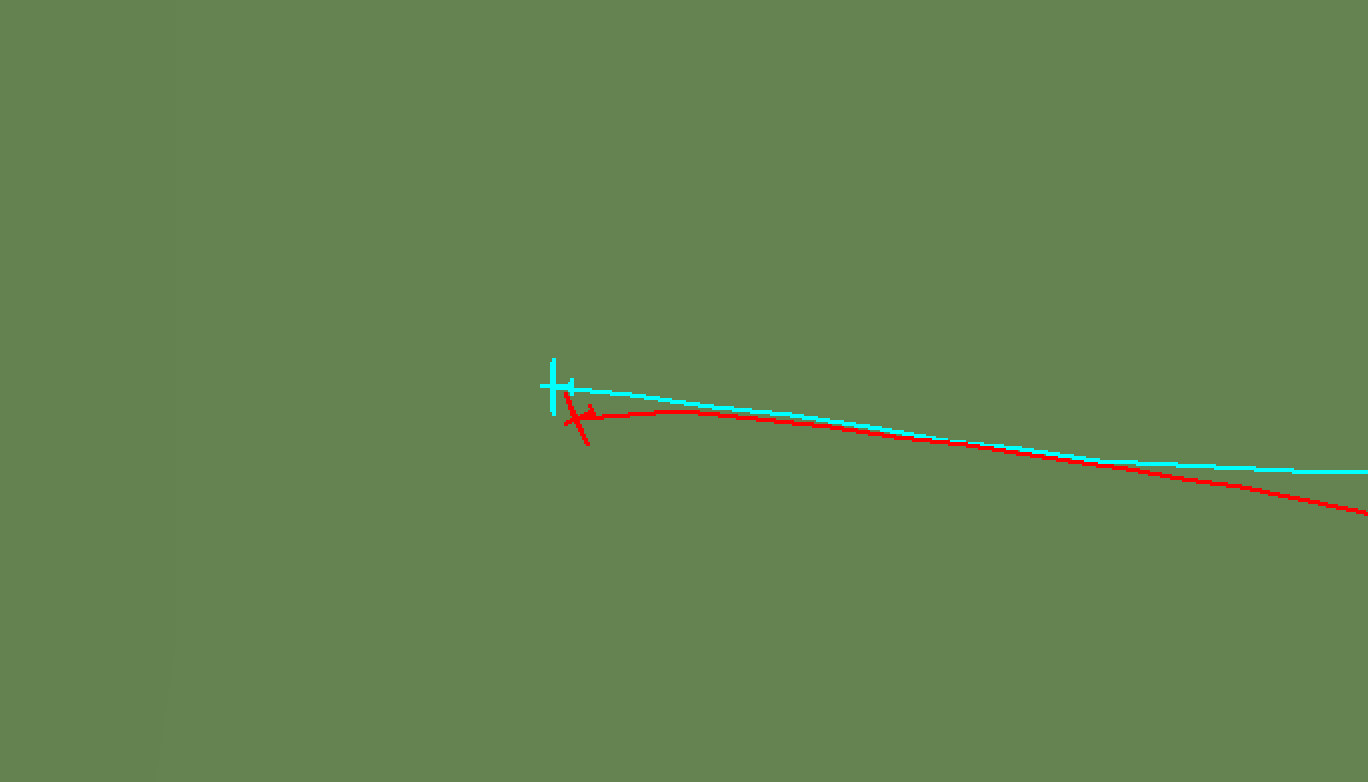 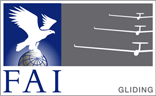 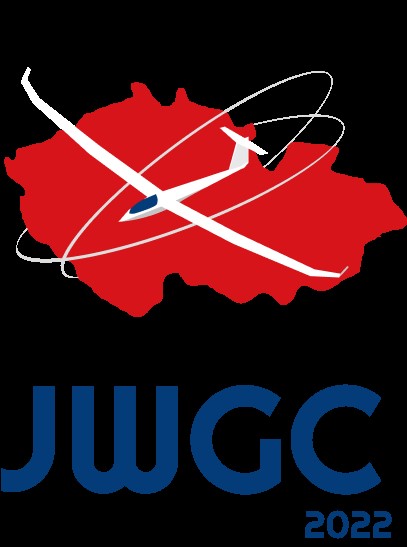 Recommendations
Enter thermals from outside not from middle
Fly the same circles as the others or find your own thermal(not circling inside, but also not at the outside..)
When leaving the thermal, Leave It!
Scan complete field of vision in straight flight and in thermals
Do not switch off your flarm 

Wave to the other pilots!!
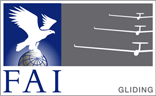 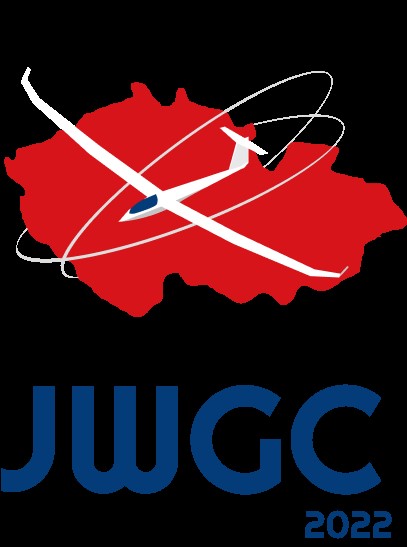 Finishing
-Do 10 km call for other gliders’ awareness
-Don’t pull up steeply after passing the line
-Let energy bleed away until 100-130 km/h
-When with many gliders; communicate!

-Minimum finish alt is a minimum…
-When in doubt? Minimum risk option
	*go back and land out 
	*fly over terrain where outlanding is possible
	*or avoid by finishing higher 
Safety in general
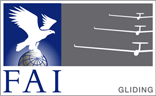 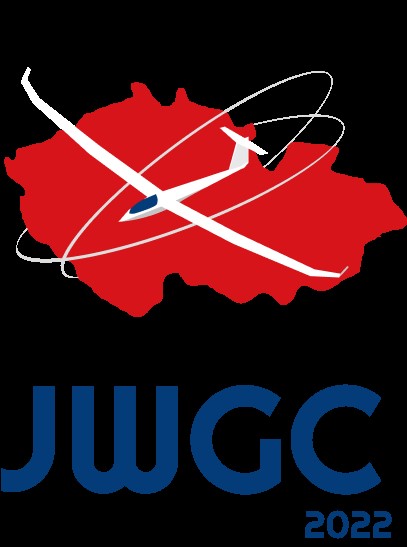 Talk to the other pilot after landing
 Safety pilots/steward
Safety Box
Complaints
Rules  Dangerous Flying  Penalty

Feelings of Safety are subjective!
(Not always right or wrong)
Comfortzones are different
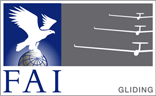 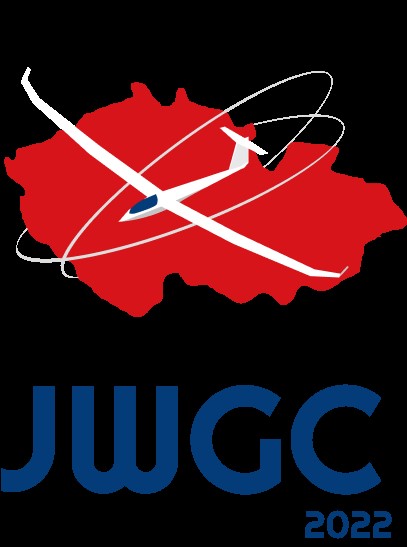 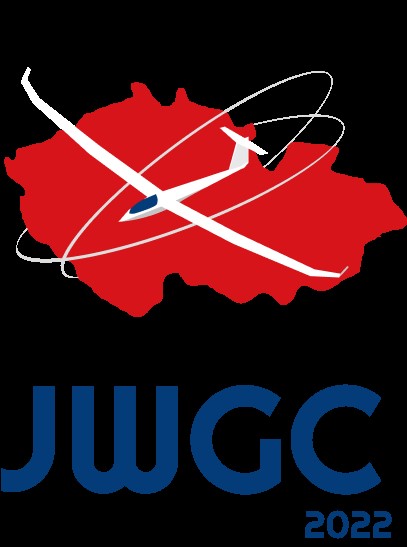 Safety pilots/steward
Steward/chairman: Enrique Lippe
Club class : Jelmer Vis (VIS)
Standard class : Kevin Faur (21)
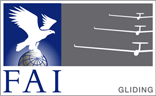 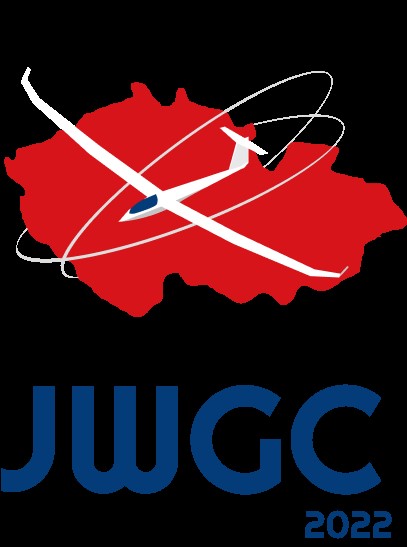 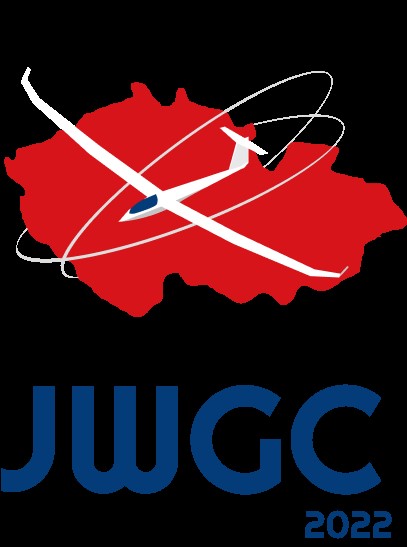 Thanks for your attention

Questions?